اهلاً سهلاًالسلام عليكم ورحمة الله وبركاته
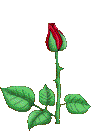 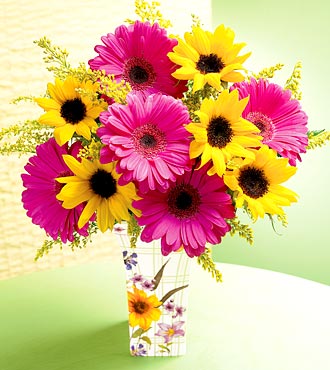 مرحباً لكم لحضوركم فى هذا الصف 
يا ايها الطلاب !
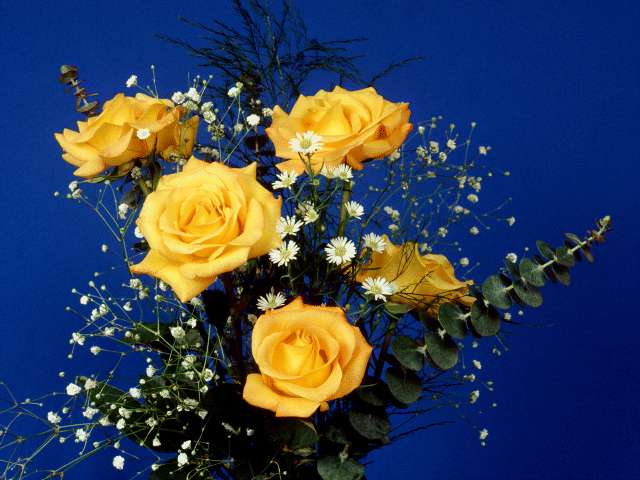 التعريف الاستاذশিক্ষক পরিচিতিঃ
الاسم: محمد: توحيد الرحمان
الدرجة:  مصاحب مولووى 
المدرسة:  نوغاون راشدية فاضل مدرسة 
       العنوان:  مطلب دكهين, ساندفور – 
01735113047
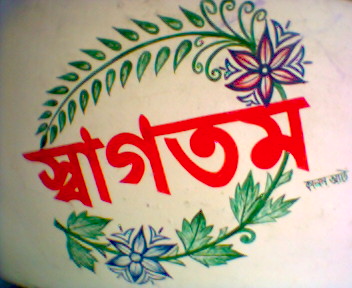 معرفة الدرس (পাঠ পরিচিতি)
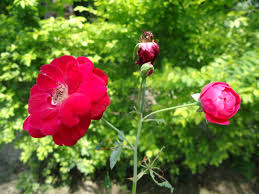 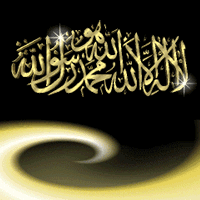 الجمل باسم الاشارة
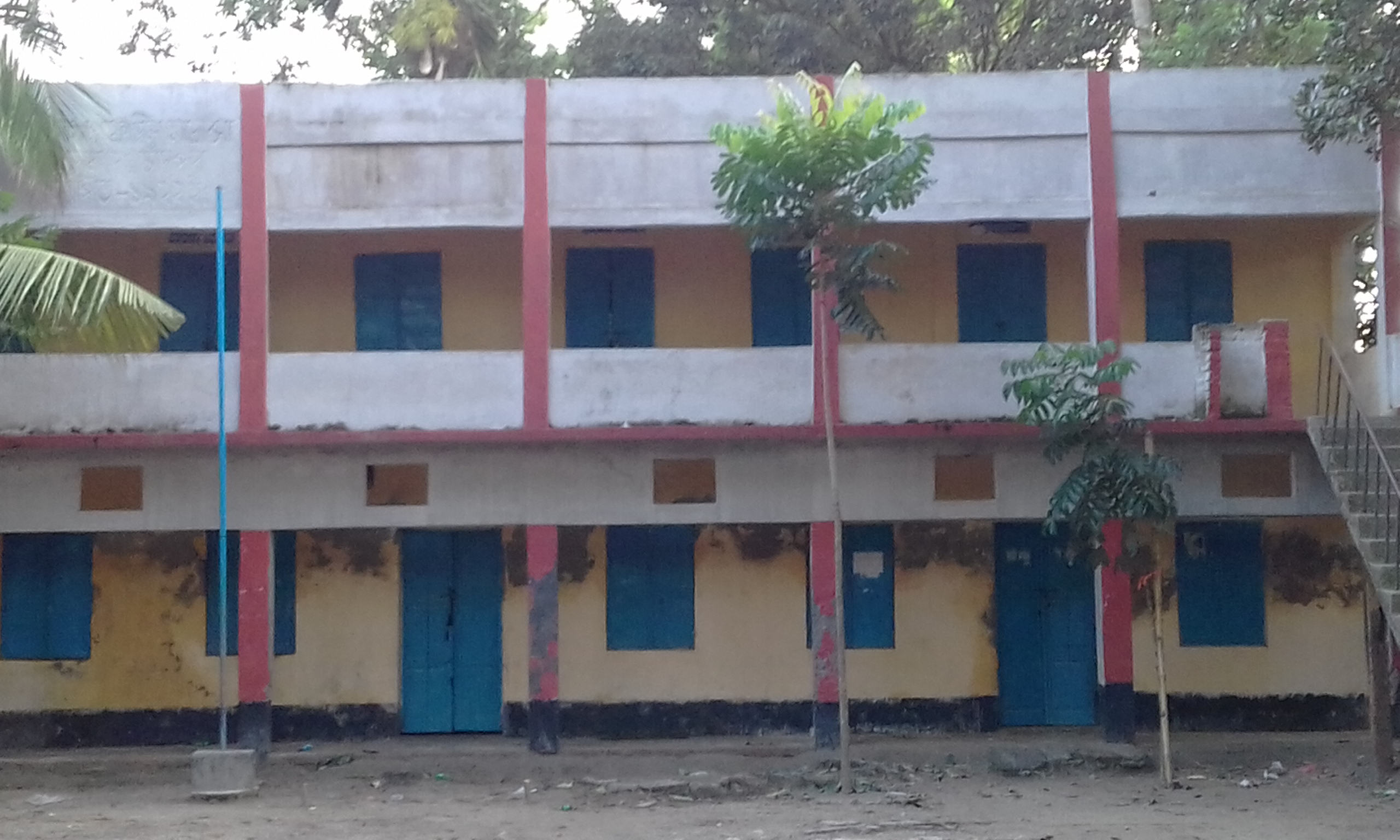 تقديم القراة - পাঠ শিরোনাম
الجمل باسم الاشارة
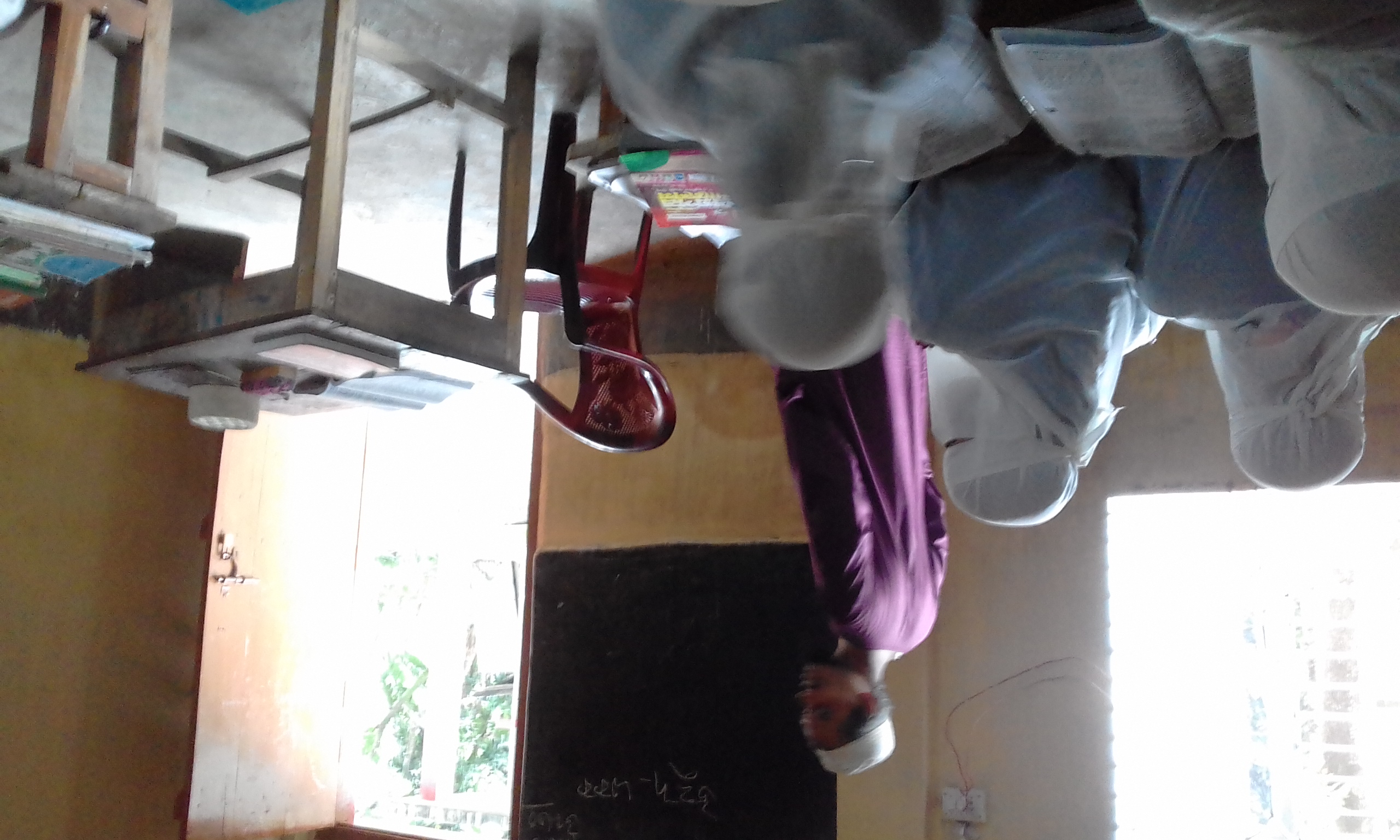 ثمرة الدرس (শিখন ফল)
উক্ত পাঠ থেকে শিক্ষার্থীরা বলতে পারবেঃ 
(1) ما هو الضمير ؟ 
(2) يقول الطلاب فى كم قسما له – 
(3) يشرح الطلاب بهذا الدرس فى الفعل – 
(4) ويقول الطلاب بهذا الدرس فى الفاعل – 
(5) ويفرق الطلاب بهذا الدرس فى حرف الجار -
استحضار الدرس (পাঠ উপস্থাপন)
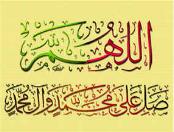 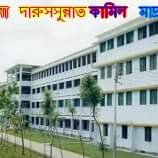 الجمل باسم الاشارة
1- هذه المرأة طبيبة – 
2- هذا محمد صلى الله عليه وسلم نبى – 
3- هؤلاء الطلاب إخوة  – 
4- هذه الدنيا فانية – 
5- تلك المرأة مسلة -
الجمل باسم الاشارة
ইসমে ইশারাহ ও মুশারুন ইলাইহি মিলে, বাক্যের একটি অংশ হয়।
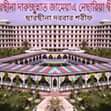 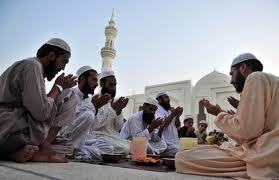 الجمل باسم الاشارة
১- এই দোকানটি ছোট ,  ৫- এই আল্লাহ সৃষ্টিকর্তা, 
২- ঐ যায়েদ বিনয়ী , ৬- ইহাই একতাই বল, 
৩- ঐ ডাক্তার ভালো, ৭- ঐ সূর্য গোলাকার , 
৪- ঐ লোক দুটো মেধাবী, ৮- এই একজন শিক্ষক ।
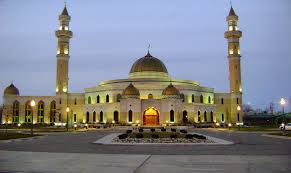 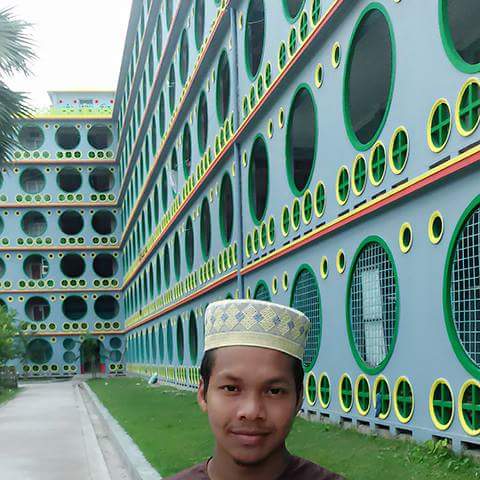 العمل المفرد (একক কাজ)
احفظوا التركيب من باسم الاشارة   -
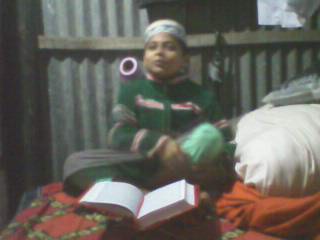 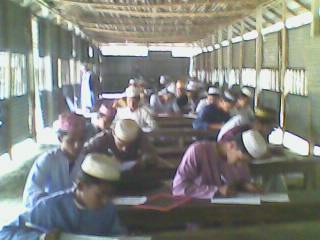 العمل الزوج (জোড়ায় কাজ)
اكتب ثلاثة جمل من باسم الاشارة  
-
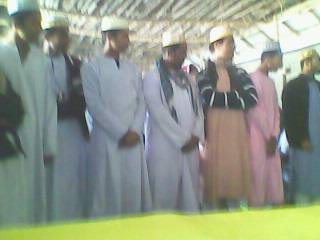 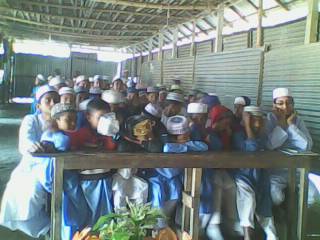 العمل الاجتماع (দলীয় কাজ)
تباحثوا فى قول الجمل باسم الاشارة  -
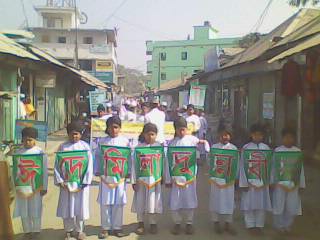 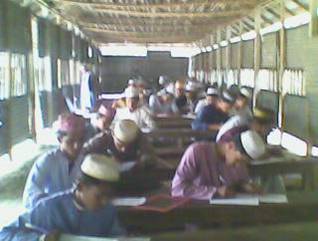 خلاصة الدرس (সারসংক্ষেপ)
(1) تكشف منه اسم الاشارة  - 
(2) تكشف منه فى كم قسما له – 
(3) تكشف منه فى مشار اليه  – 
(4) تكشف منه فى محكوم عليه – 
(5) تكشف منه  فى محكوم به -
اختبارالدرس (পাঠ মূল্যায়ন)
اشتريت هذين القلمين – ذالك الرجل تاجر -
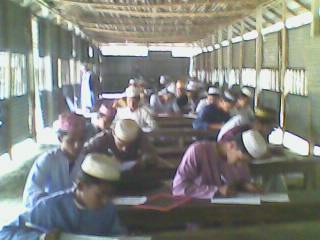 الواجب المنزلى (বাড়ির কাজ)
ترجم باللغة العربية من البنغالية فى الذيل : -
১। এই মুহসিন একজন শিক্ষক, 
২। ইহা কুরআনের বানী মানুষের পথ প্রদর্শক , 
৩। এটা হজ্জের রোকন , 
৪। এটা মুনাফিকের লক্ষণ, 
৫। আল্লাহর রহমত অগনিত।   
৬। এ ছাত্রটি মেধাবী, 
৭। ঐ কলমটি সুন্দর ।
شُكْرًا تَفَضَّلْ (ধন্যবাদ, আবার দেখা হবে)
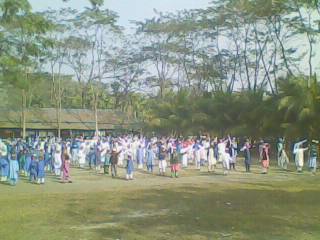